Umwelt- und Planungsrecht in Praxis und WissenschaftUPPW-Vortrag Nr. 50in Halle am 18. Juni 2019Thema:Umweltinformationsrecht- Grundsatzfragen und Aktuelles zum Recht auf freien Zugang zu Umweltinformationen
MinR Matthias Sauer, BMU, Berlin, Referat G I 3
Übersicht
Annäherung an das Thema

Meilensteine zum UIG

UIG des Bundes – Überblick

Ausgewählte Vollzugsfragen

Ausgewählte Rechtsfragen

Vorläufiges Fazit
2
I. Annäherung an das Thema
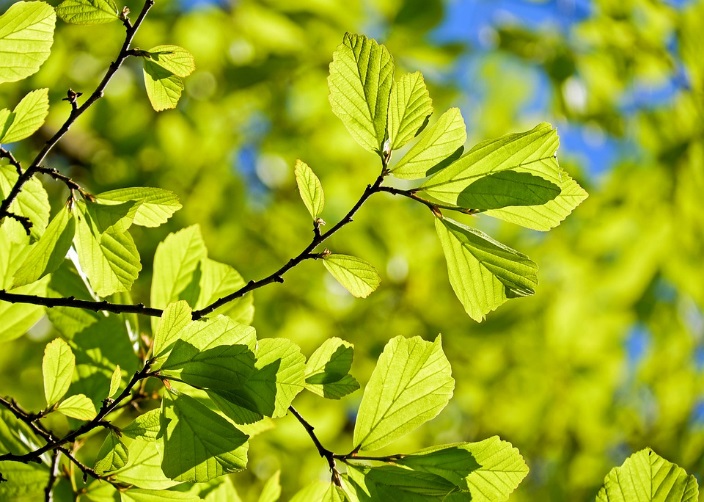 Umwelt(zustands)bericht
VIG
IFG
Informationsgesetzbuch
        des Bundes
UIG
PSI-Richtlinie
eGesetzgebung
INSPIRE-Richtlinie
IWG
Open Data
EGovG
Bundesredaktion
GeoZG
UI-Richtlinie
Umweltdaten-Portal
Aarhus-Konvention
Umweltdaten-Cloud
3
II. Meilensteine
4
III. UIG des Bundes – ÜberblickDer UIG-Anspruch
Vor Inkrafttreten des UIG galt: 
„Grundsatz des Aktengeheimnisses“
„Amtsgeheimnis“

„Prinzip der beschränkten Aktenöffentlichkeit“

Jetzt § 3 UIG:
„Jede Person hat nach Maßgabe dieses Gesetzes Anspruch auf freien Zugang zu Umweltinformationen, über die eine informationspflichtige Stelle … verfügt, ohne ein rechtliches Interesse darlegen zu müssen.“
5
Rechtlicher Hintergrund I
Das UIG 2006 basiert auf Völker- und Europarecht

Aarhus-Konvention 1998
	Drei Säulen: Umweltinformation, Öffentlichkeitsbeteiligung, 
	Gerichtszugang 
	 Öffentlichkeit: Sachwalter von Umweltinteressen
	-> Artikel 4 und 5 der AK

EU-Ebene: Umweltinformationsrichtlinie 2003/4/EG

	 Grundsatz: Informationszugang
	 Ausnahme: Ablehnung
6
Rechtlicher Hintergrund II
Ziele des UIG

Teilhabe der Öffentlichkeit

Kontrolle der Verwaltung

Durch Transparenz Vertrauen in die Verwaltung erhöhen
7
Rechtlicher Hintergrund III
Bundesebene: 
Umweltinformationsgesetz von 1994 und neu gefasst 2006
Informationsfreiheitsgesetz (IFG) seit 1.1.2006
Verbraucherinformationsgesetz (VIG) seit Ende 2007

Landesebene: 
16 UIG- oder UI-Landesregelungen (seit 2004)
Größtenteils zudem eigene IFG
 teils in einem einheitlichen Gesetz
8
Rechtlicher Hintergrund IV
2 EuGH-Urteile gegen Deutschland 
	-> vom 14.02.2012 (Gesetzgebung; Rs. C-204/09) und 
	-> vom 18.07.2013 (RVO; Rs. C-515/11) 
	=> umgesetzt durch UIG-Novelle 2014

2019: FuE des BMU: Evaluation des UIG des Bundes
9
UIG oder IFG?
I. UIG
Zugang zu Umweltinformationen
Faustformel: UIG bei Umweltbehörden idR (+) außer für Zentralabteilung


II. IFG
Zugang zu amtlichen Informationen, es sei denn, es ist ein anderes Gesetz einschlägig ( UIG)
10
Antragstellende Person
Wer kann einen Antrag stellen? „Jede Person“
Einzelpersonen
Unternehmen 
Verbände 
Anonyme Anfragen? 
 Praxis BMU: Beantwortung (+)
Journalisten? Abgeordnete? 
	 Praxis BMU: UIG/ IFG-Antrag (+), sofern Bezugnahme auf UIG/ IFG. Ansonsten: 				    Presserecht/ parlamentarische Auskunftsrechte
11
Inhalt eines UIG-Antrags
Keine bestimmte Form erforderlich

Keine ausdrückliche Bezugnahme auf UIG/ IFG erforderlich

Keine Begründung erforderlich

Ist der Antrag ausreichend klar? 
Nachfrage bei Antragsteller/in
	=> Generell: Kontaktaufnahme ist möglich und oft sinnvoll

Ist der Antrag auf Umweltinformationen oder sonstige amtliche Informationen bezogen?

Abgrenzung Informationsantrag <-> Bürgeranfrage
12
„Umweltinformation“
Legaldefinition in § 2 UIG

Weit auszulegen 

Sehr weiter Begriff, er umfasst unabhängig von der Form der Speicherung u.a. alle Daten über
Zustand von Umweltbestandteilen (Wasser, Luft, Boden etc.)
Faktoren wie Stoffe, Energie, Lärm, Strahlung
Maßnahmen / Tätigkeiten, die sich auf die Umweltbestandteile auswirken oder den Schutz der Umwelt bezwecken

Faustformel: fast alle Informationen in Umweltbehörden sind Umweltinformationen (Ausnahme: Zentralabteilung)
13
„Informationspflichtige Stelle“ I
UIG-Anspruch insb. ggü. „Regierung und andere Stellen der öffentlichen Verwaltung“ 

Auch: wenn Ministerium gesetzesvorbereitend bzw. -begleitend tätig wird? 

Sog. „Bereichsausnahme“ in § 2 UIG für Tätigkeiten im Rahmen der Gesetzgebung (Anders: IFG! Keine gesetzliche Ausnahme)

Präzisierung durch EuGH-Urteile 2012 und 2013 und UIGÄndG 2014:
Ministerium ist nicht informationspflichtig, solange und soweit Ministerium im Rahmen der Gesetzgebung tätig wird nur während Gesetzgebungsverfahrens gilt nur für formelle Gesetze, nicht für RVO / VVs
14
„Informationspflichtige Stelle“ II
Sonderfall: Private informationspflichtige Stellen

Bsp.: Urteile des BVerwG vom 23.2.2017 (7 C 16.15 und 7 C 31.15)
-> Stadt Fürth gg. DB Projektbau GmbH 
(BVerwG bejahte Anspruchsberechtigung einer Kommune nach § 3 Abs. 1 UIG und bejahte Anspruchsverpflichtung einer 100 %igen Tochtergesellschaft der DB nach 
§ 2 Abs. 1 Nr. 2, Abs. 2 UIG; Auslegungsfragen zum Begriff der „Umweltinformation“).
15
Über Infos „verfügen“
UIG: alle Informationen, die in der Behörde vorhanden sind (faktische Frage) 

IFG: bei Verfügungsberechtigung. Jedenfalls immer (+), wenn eigene Behörde Urheberin der Information

Keine Beschaffungspflicht – auch nicht bei nachgeordneten Behörden

Zusammenstellung von Informationen erforderlich? 
Grds. nein – „keine Produktion neuer (Umwelt)Informationen“
Aber: In begrenztem Umfang empfehlenswert (bspw. Erstellung einer Liste statt Übersendung von Einzelinformationen)
16
Frist
Anträge müssen bearbeitet und beantwortet werden

Kein Ermessen der Behörde 

Frist: 1 Monat
UIG: feste Regelfrist, Verlängerung auf 2 Monate nur in Ausnahmefällen möglich 
IFG: Soll-Frist
17
Ablehnungsgründe	I
Grundsatz: freier Zugang zu Umweltinformationen

Ausnahme: Ablehnung eines Antrags nach Maßgabe der §§ 8, 9 UIG 
Schutz öffentlicher Belange und privater Belange Dritter
Immer: Abwägung mit dem öffentlichen Interesse an der Bekanntgabe
Immer alle in Betracht kommenden Ablehnungsgründe prüfen
18
Ablehnungsgründe II
Praxisfälle: 

Antrag betrifft öffentlich geschützte Belange, z.B.
Sicherheitsrelevante Informationen 
(Laufende) Vertragsverletzungsverfahren KOM ./. DE
Ressortabstimmungen, Bund-Länder-Gespräche
Ministervorlagen, Kabinettvorlagen
Entwürfe

Antrag betrifft Informationen über Dritte, insb. 
Personenbezogene Daten (häufig)
Betriebs- und Geschäftsgeheimnisse / Schutz geistigen Eigentums (selten)
19
Ablehnungsgründe III
Geschützte öffentliche Belange (§ 8 UIG), insb. 
„Nachteilige Auswirkungen auf internationale Beziehungen, bedeutsame Schutzgüter der öffentlichen Sicherheit“
„Nachteilige Auswirkungen auf Vertraulichkeit der Beratungen“ (Austausch zwischen informationspflichtigen Behörden)
„Interne Mitteilungen“ (innerhalb einer Behörde)
„derzeit vervollständigtes Material, nicht abgeschlossene Schriftstücke, noch aufbereitete Daten“
„Offensichtlich missbräuchlich gestellter Antrag“

Problemfälle:
	-> Verschlusssachen [kein eigener Ablehnungsgrund im UIG]
	-> „Kernbereich der exekutiven Eigenverantwortung“ 
	[oberinstanzliche Rspr: keine ungeschriebenen Ablehnungsgründe im UIG]
20
[Speaker Notes: UIG - Offensichtlich missbräuchlich gestellter Antrag
Verwendungsbezogener Missbrauch (unter keinen denkbaren Umständen der Umwelt förderlich) – behördenbezog. Missbrauch (G-Begründung: ASt hat Info schon; will ein Verwaltungsverfahren verzögern
Nicht ausreichend für Missbrauch sind: 
Privatwirtschaftliches Interesse // Wiederholte Antragstellung // Hohe Zahl von UIG/IFG-Anträgen und daraus resultierende Arbeitsbelastung
Maßgeblich: subjektiver Zweck, der verfolgt wird (querulator. Zwecke?)
Außerdem offensichtlich   gesteigerte Offenkundigkeit; muss obj. Dritten ohne nennenswerte Zweifel ins Auge springen.]
Ablehnungsgründe IV
Checkliste / Prüfung von § 8 UIG: 

Ist ein Ablehnungsgrund des § 8 einschlägig?

Erfordert er außerdem „nachteilige Auswirkungen“ auf das Schutzgut (Abs. 1 ja, Abs. 2 nein)?

Betreffen die Informationen „Emissionen in die Umwelt“? (relevant bei manche Ablehnungsgründen, insb. Vertraulichkeit der Beratungen) Falls ja: Herausgabe! 
       (Hinweis: aktuelle EuGH-Rechtsprechung 2016!)

Abschließend immer erforderlich: Abwägung Schutz der öffentlichen Belange <-> öffentliches Interesse an Bekanntgabe
21
[Speaker Notes:  Emissionen in die Umwelt: UIG ordnet gesetzlich ein stets überwiegendes öffentliches Interesse an der Bekanntgabe an.
Folge: Bestimmte Ablehnungsgründe greifen erst gar nicht. 
Begriff? 
Geräusche, Erschütterungen, Licht, Wärme, Strahlen und ähnliche Erscheinungen, die in die Umwelt abgegeben werden
Aber woher müssen diese Emissionen stammen: Muss ein Zusammenhang zu einer emittierenden Anlage – also Fabriken, Kraftwerken - bestehen? 
Oder ist der Begriff weiter zu verstehen? Fallen darunter auch Emissionen, die nicht von einer Anlage stammen? Zum Beispiel die Freisetzung von Pflanzenschutzmitteln? 
EuGH 23.11.16 (C-673/13 P und C-442/14): 
Nicht zur deutschen Rechtslage
Zu der identischen Begrifflichkeiten in den europäischen Normen, u.a. der UIRL
Daher unm. Auswirkugnen auf Auslegung deutscher Rechtsbegriffe]
Ablehnungsgründe V
„Nachteilige Auswirkungen auf die internationalen Beziehungen, Verteidigung bedeutsame Schutzgüter der öffentlichen Sicherheit“ (§ 8 Abs. 1 Satz  1 Nr. 1 UIG)

Internationale Beziehungen 
Insb. auch: Verhältnis DE – EU (BVerwG, Urt. Vom 29.06.2016, 7 C 32.15)
Unterlagen zu laufenden Vertragsverletzungsverfahren
Unterlagen der EU: vorab Anfrage bei KOM, ob Herausgabe möglich (Anfrage nach Transparenz-VO der EU)

Nachteilige Auswirkungen? 
Rspr: Hohe Anforderungen - konkrete Gefährdung

Abschließend: Abwägung der widerstreitenden Interessen
22
[Speaker Notes: Die EU-Transparenz-VO (VO 1049/2001) enthält eine Regelung für den Fall, dass ein MS einen Antrag auf Infozugang erhält, das ein EU-Dokument (insb. KOM) betrifft. 
Ähnliches gilt für Dokumente Deutschlands, aus denen der Inhalt des EU-Dokuments ersichtlich wird (insb: begründete Stellungnahme DE zu Aufforderungsschreiben KOM, wo sich DE mit Argumenten KOM auseinandersetzt)
MS muss KOM konsultieren, ob Herausgabe iO (Art. 5 Transp-VO). 
Anfrage bei zuständiger Arbeitseinheit KOM, Mail reicht 
Wenn Freigabe + – Freigabe unproblematisch.
KOM lehnt die Herausgabe von Dokumenten, insb. aus laufenden VVV, in der Regel ab (RGL ist ebenfalls die TranspVO). 
In diesem Fall greift dann der AblG.  Denn Herausgabe wäre nur gegen den ausdrücklichen Willen der KOM möglich – nachteilige Auswirkungen +

BVerwG 29.6. 2016 zu DE+EU = international (7 C 32.15)]
Ablehnungsgründe VI
„Nachteilige Auswirkungen auf die Vertraulichkeit der Beratungen“ (§ 8 Abs. 1 Satz 1 Nr. 2 UIG)

„Vertraulichkeit der Beratungen informationspflichtiger Stellen“
Zweck: Schutz der Entscheidungsfindung
Beratungsvorgang (+)
Beratungsgrundlage, -ergebnis: (-)
BMU-Praxis: prüfen bei Ressortgesprächen, Bu-Lä-Gesprächen

„Nachteilige Auswirkungen“

Immer Herausgabe bei „Emissionen in die Umwelt“

Abschließend: Abwägung widerstreitender Interessen
23
[Speaker Notes: „Vorgänge interner behördlicher Meinungsäußerung und Willensbildung, die sich inhaltlich auf die Entscheidungsfindung beziehen. Interessenbewertungen und Gewichtung einzelner Abwägungsfaktoren, deren Bekanntgabe Einfluss auf den behördlichen Entscheidungsprozess haben könnte.
Beratungsprozess = Besprechung, Beratschlagung und Abwägung, mithin dem eigentlichen Vorgang des Überlegens.“
Die amtlichen Informationen sind deshalb nur dann geschützt, wenn sie den Vorgang der behördlichen Willensbildung und Abwägung abbilden oder jedenfalls gesicherte Rückschlüsse auf die Meinungsbildung zulassen. 
Nicht ausreichend: allgemeine Ausführungen „erlaubt Rückschlüsse auf die Willensbildung BReg bei künftigen Vorhaben/ auf Prioritäten der BReg“  liefe faktisch auf Bereichsausnahme für Regierungshandeln hinaus, aber außer laufendes GG-Vorhaben gerade (-)

IFG ähnlich (B-Vorgang, keine zeitliche Beschränkung, jeweils auch BVerwG)]
Ablehnungsgründe VII
„Interne Mitteilung der informationspflichtigen Stelle“ (§ 8 Abs. 2 Nr. 2 UIG)

Interne Mitteilungen 
Nur: Schriftstück innerhalb einer Behörde (nicht: BMU – andere Stelle)
BMU-Praxis: Prüfen bei L-Vorlage, Kabinettvorlage, Sprechzettel

Derzeit offene Frage (vor BVerwG / EuGH anhängig): nur während Entscheidungsfindung, oder auch bei abgeschlossenen Schriftstücken? 

Abschließend: Abwägungsentscheidung
24
Ablehnungsgründe VIII
Schutz privater Belange, § 9 UIG, insb: 

Personenbezogene Daten  Name/Telnr./E-Mail Bearbeiter/in? idR (-) 

Betriebs- und Geschäftsgeheimnisse von Unternehmen 

Keine Ablehnung möglich, wenn Emissionen in die Umwelt betroffen
Tipp: formlose Anfrage bei Antragsteller/in, ob mit Schwärzung einverstanden. 
Falls ja: Herausgabe (+) jedenfalls sofern kein anderer Ablehnungsgrund greift

Ansonsten: Drittbeteiligungsverfahren 

Abschließend: Abwägungsentscheidung
25
[Speaker Notes: § 5 IV IFG: Name, Titel, akademischer Grad, Berufs- und Funktionsbezeichnung, Büroanschrift und -telefonnummer von Bearbeitern sind vom Informationszugang nicht ausgeschlossen, soweit sie Ausdruck und Folge der amtlichen Tätigkeit sind und kein Ausnahmetatbestand erfüllt ist.]
Ablehnungsgründe IX
Abschluss der Prüfung: Abwägungsentscheidung 

Grundsatz: bei Umweltinformationen besteht immer ein öffentliches Interesse

Aber: Bei Ablehnungsgrund ist gesteigertes Interesse erforderlich 
Thema von besonderer öfftl. Bedeutung 
Konkrete Anhaltspunkte für Fehlverhalten Verwaltung
Besondere erhebliche Auswirkungen auf Umwelt

Aufseiten der Ablehnungsgründe unterschiedlich starke Ausprägungen, Frage des Einzelfalls 

Bei mehreren betroffenen Ablehnungsgründen: Gesamtabwägung und damit kumulierte Berücksichtigung der Ablehnungsgründe möglich (EuGH 2011)
26
Bescheid / Antwort
Zugang zu Informationen wird gewährt: 
Per Post / per E-Mail
Kein VA / Bescheid im rechtstechnischen Sinne
Information ist in gewünschter Form zu gewähren (Abweichungen nur bei deutlich erhöhtem Aufwand möglich)
Zeichnung durch Referatsleitung 

Kein Zugang:  Ablehnungsbescheid
Ablehnung auf alle in Betracht kommenden Ablehnungsgründe stützen

Teilablehnung: Teilablehnungsbescheid
Pflicht zur teilweisen Herausgabe 
Teilablehnung durch Herausnahme Unterlagen/ Schwärzung
Benennung der nicht herausgegebenen Unterlagen samt Begründung
27
Kosten?
Praxis BMU: 

keine Kostenerhebung, wenn einfache Auskünfte

Kostenerhebung nur in außergewöhnlich umfangreichen Ausnahmefällen
28
IV. Ausgewählte Vollzugsfragen
Generell: weiter Begriff von Umweltinformationen <-> IFG
	-> Daher aber auch: keine belastbare Statistik zu 		 
           Informationsanträgen nach dem UIG

Behördenaufbau: zentrale oder dezentrale Bearbeitung?

Bsp. der Fallbearbeitung im BMU 
	(Antragseingang; Leitfaden; Mustertexte; laufende Beratung; Fortbildungen; bei ca. über 90 % der Anträge Zugang gewährt; wenige Widerspruchs- und Klageverfahren)
29
IV. Ausgewählte Vollzugsfragen
Praktische Hinweise:
	-> frühzeitige Kontaktaufnahme mit dem Antragsteller sinnvoll
	-> frühes Einholen des Einverständnisses zu Schwärzungen     
         personenbezogener Daten

Zunehmende Nutzung der Plattform fragdenstaat.de

Zunahme an Anfragen unter Pseudonym
30
IV. Ausgewählte Vollzugsfragen
Vielschreiber /  Missbrauch?
	-> Bekannter Antragsteller stellt 1 Antrag / Woche, Antragsinhalt 			zunehmend: umformulierte und gestückelte parlamentarische 			Anfragen aus den 1990er Jahren 
	-> Kein Missbrauch; Bescheidung mit Auskunft 

Anspruch auf Zusammenstellung von Informationen / Listen?


Dauerbaustelle: aktive Verbreitung von Umweltinformationen 
	(Internet, Datenportale, Broschüren etc.)
31
V. Ausgewählte Rechtsfragen I
Fall Rechtsmissbrauch
BVerwG, Urteil vom 28. Juli 2016 (7 C 7.14) 
	Auslegungsfragen der §§ 8 und 9 UIG:
	a) offensichtlich missbräuchlicher Antrag nach § 8 Abs. 2 Nr. 1 UIG
	b) Umfang der behördlichen Prüfpflicht im Hinblick auf die   
        Einschlägigkeit mehrerer Ablehnungsgründe
BVerwG hob das Urteil des OVG auf und verwies es an das OVG zurück
„Segelanweisung“: kein Missbrauch, Frage b blieb offen
32
V. Ausgewählte Rechtsfragen II
Fall Interne Mitteilung:
 	BVerwG, Urteil + Beschluss vom 8. Mai 2019 (7 C 28.17)  -> EuGH-Vorlage
	BVerwG hat sich in einem Revisionsverfahren erstmals mit der 	Frage der sachlichen und zeitlichen Reichweite des 	Ablehnungsgrundes „interne Mitteilung“ (Min-Vorlage, interne 	Vermerke oä) befasst. Dieser Versagungsgrund dient der 	Sicherung der Effektivität interner Arbeitsabläufe. Neben seiner 	sachlichen Reichweite ist in zeitlicher Hinsicht fraglich, ob der 	Ablehnungsgrund nur für laufende oder auch für abgeschlossene 	behördliche Vorgänge gilt. 
	In der bisherigen Rechtsprechung der Oberverwaltungsgerichte 	wurde der Ablehnungsgrund in zeitlicher Hinsicht restriktiv – 	zulasten der Behörden – ausgelegt.
33
V. Ausgewählte Rechtsfragen II
Das BVerwG legt diese äußerst praxisrelevanten Fragen dem EuGH zur Vorabentscheidung vor: Es geht um die Frage, wann Behörden bei einem Antrag auf Zugang zu Umweltinformationen die Herausgabe rein behördeninterner Dokumente verweigern dürfen und wann nicht. Der EuGH wird zu entscheiden haben, ob der Ablehnungsgrund nur laufende Vorgänge schützt oder – zeitlich unbegrenzt – auch nach Abschluss eines Vorgangs noch einschlägig sein kann. 
Die EuGH-Entscheidung ist möglich und erforderlich, weil das einschlägige Landesrecht ebenso wie das UIG des Bundes die UI-Richtlinie der EU umsetzt.
Entscheidung des EuGH: frühestens Mitte/Ende 2020. 
Praxis BMU bisher: der Ablehnungsgrund gilt auch für abgeschlossene Vorgänge und nicht nur für laufende behördliche Vorgänge. BMU hatte gegenüber dem VBI eine EuGH-Vorlage angeregt.
34
V. Ausgewählte Rechtsfragen
Fälle Emissionen in die Umwelt versus 
Geschäfts- u. Betriebsgeheimnisse
Urteile des EuGH vom 23.11.2016 (C-673/13 P und C-442/14) 
-> Urteile ergingen nicht zur dt. Rechtslage, sind aber gleichwohl für die Auslegung der in §§ 8, 9 UIG verankerten Rückausnahme bei bestimmten Ablehnungsgründen von höchster Relevanz. 
->	Beim Vorliegen dieses Merkmals ist insb. die Berufung auf Betriebs- und Geschäftsgeheimnisse nicht möglich. 
->	Der EuGH hat erwartungsgemäß eine weite Auslegung des Begriffs der „Emissionen in die Umwelt“ vorgenommen, seither ist also kein Zusammenhang mit einer emittierenden Anlage mehr erforderlich. 
-> Zurückverweisung im Fall C-673/13 P wurde vom EuG 2018 entschieden.
35
VI. Vorläufiges Fazit
Die Verfahrensrechte der Aarhus-Konvention zum Zugang zu Umweltinformationen sind ein wichtiges Element zur Umsetzung von SDG 16 – „Good Governance“ (im ECE-Raum und als globales Modell).
 
20 Jahre Aarhus-Konvention und insbesondere das Umwelt-informationsrecht haben erheblich zur zunehmenden Transparenz staatlichen Handelns beigetragen.

Im Bereich Zugang zu Umweltinformationen ist in der EU und national ein rechtskonformer Standard erreicht, der weiterhin erhalten bleiben muss.
36
VI. Vorläufiges Fazit
Auf absehbare Zeit stellt ein Informationsgesetzbuch des Bundes bzw. in einem Transparenzgesetz des Bundes weder politisch und noch rechtlich eine realistische Handlungsoption dar. Damit muss Politik und Verwaltung umgehen.

Der erreichte und weitgehend konsolidierte Rechtszustand beim Zugang zu Umweltinformationen stellt den Vollzug jeden Tag vor Herausforderungen, denen eine informationspflichtige Stelle gerecht werden muss. 

Die Digitalisierung und moderne Kommunikationsformen werden dies verschärfen.
37
Offene Fragen?
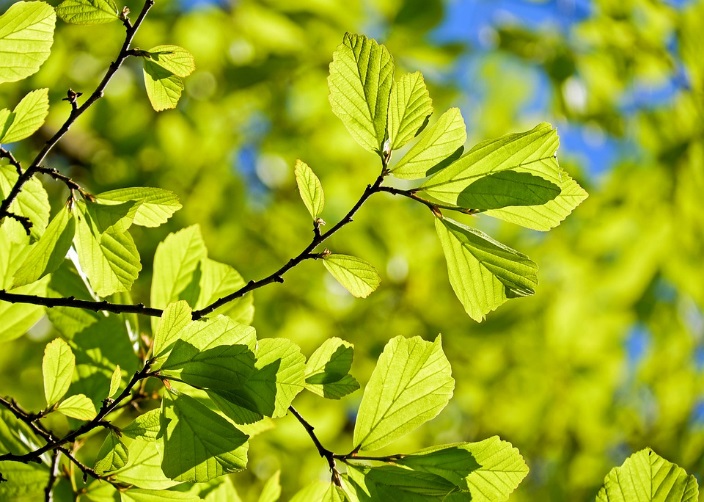 Umwelt(zustands)bericht
VIG
IFG
Informationsgesetzbuch
        des Bundes
UIG
PSI-Richtlinie
eGesetzgebung
INSPIRE-Richtlinie
IWG
Open Data
EGovG
Bundesredaktion
GeoZG
UI-Richtlinie
Umweltdaten-Portal
Aarhus-Konvention
Umweltdaten-Cloud
38
Zum 20jährigen Jubiläum der Aarhus-Konvention
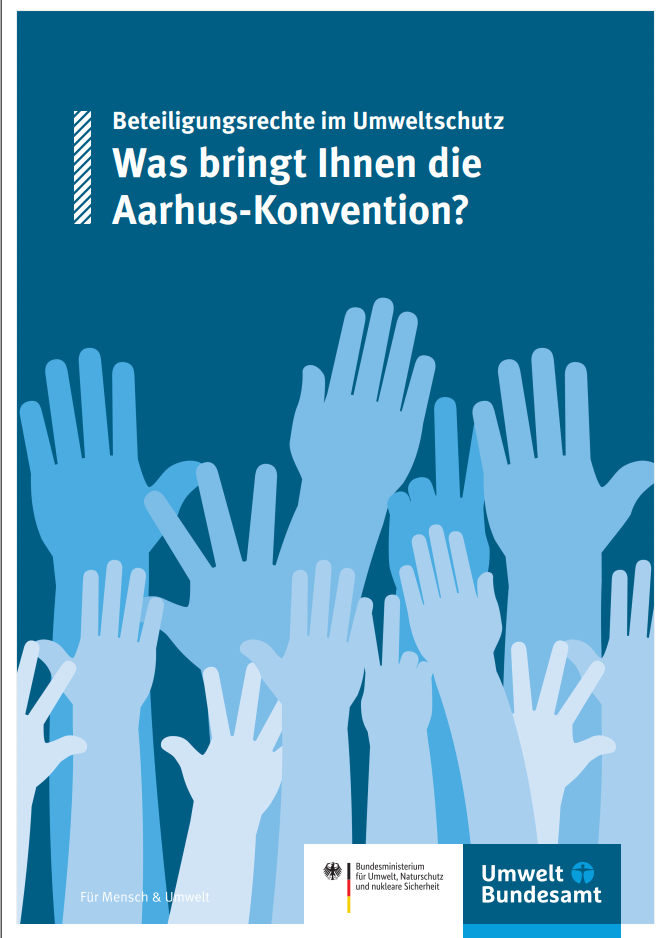 Neuauflage der deutschen 
Aarhus-Broschüre von 
BMU / UBA
=> link:
https://www.bmu.de/meldung/wie-sie-der-umwelt-eine-stimme-geben-koennen/
bzw. 
https://www.umweltbundesamt.de/sites/default/files/medien/421/publikationen/2018_05_18_uba_fb_aarhuskonvention_bf.pdf
39
Vielen Dank für Ihre Aufmerksamkeit!
Kontakt:
Matthias Sauer
Tel. 030 18 305 2253
matthias.sauer@bmu.bund.de
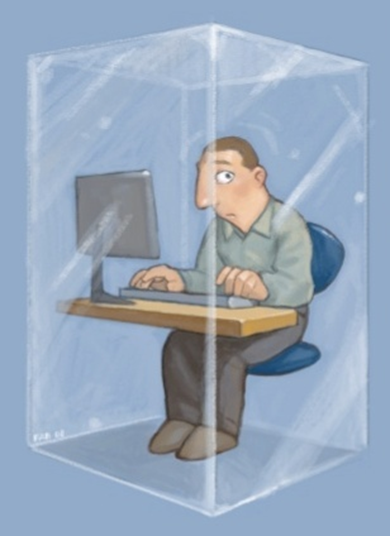 40